Subject – English Grammar
Topic – Pronoun
Class – III


Made by- Smriti Maheshwari
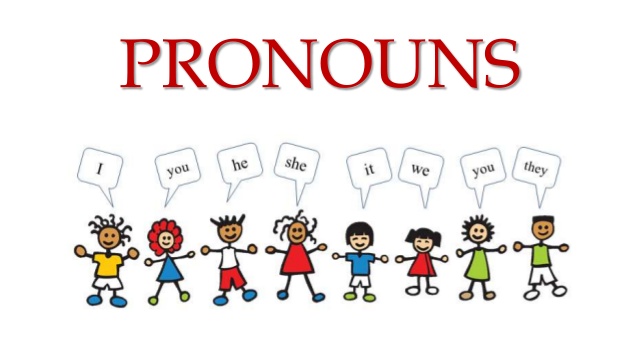 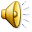 Definition – A Pronoun is a word that takes the place of a noun.
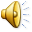 For Example:-

Tina plays guitar.


Proper noun

She plays guitar.


Pronoun
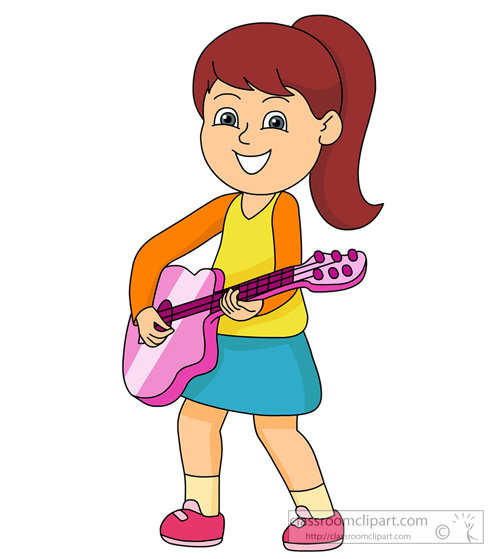 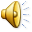 Ben is fishing.


    Proper noun

      

     He is fishing.



     Pronoun
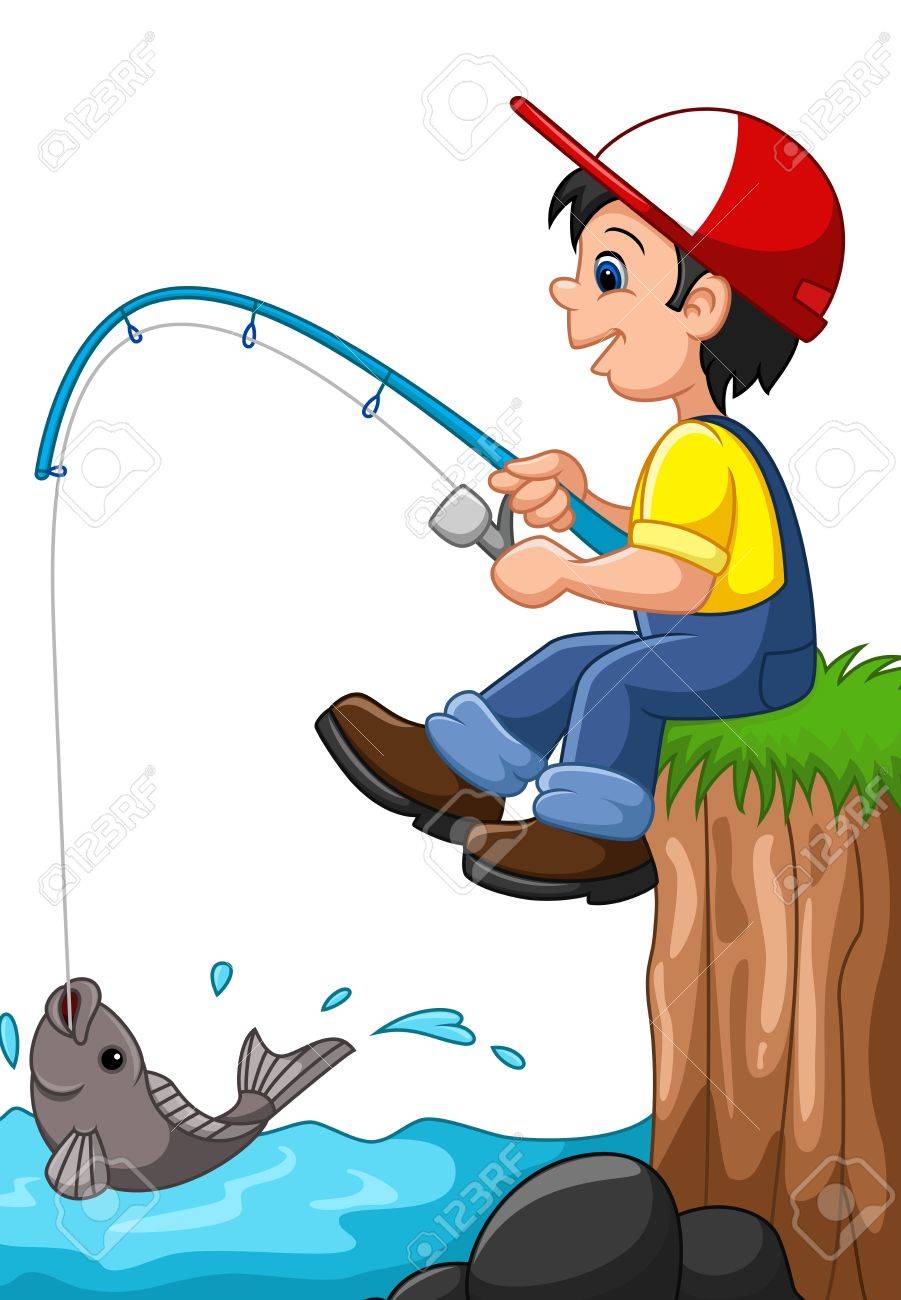 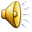 Nicole reads a book. Nicole Enjoys the book.

                              
                           Proper noun     Common noun



Nicole reads a book. He enjoys it.
 


                                    Pronoun
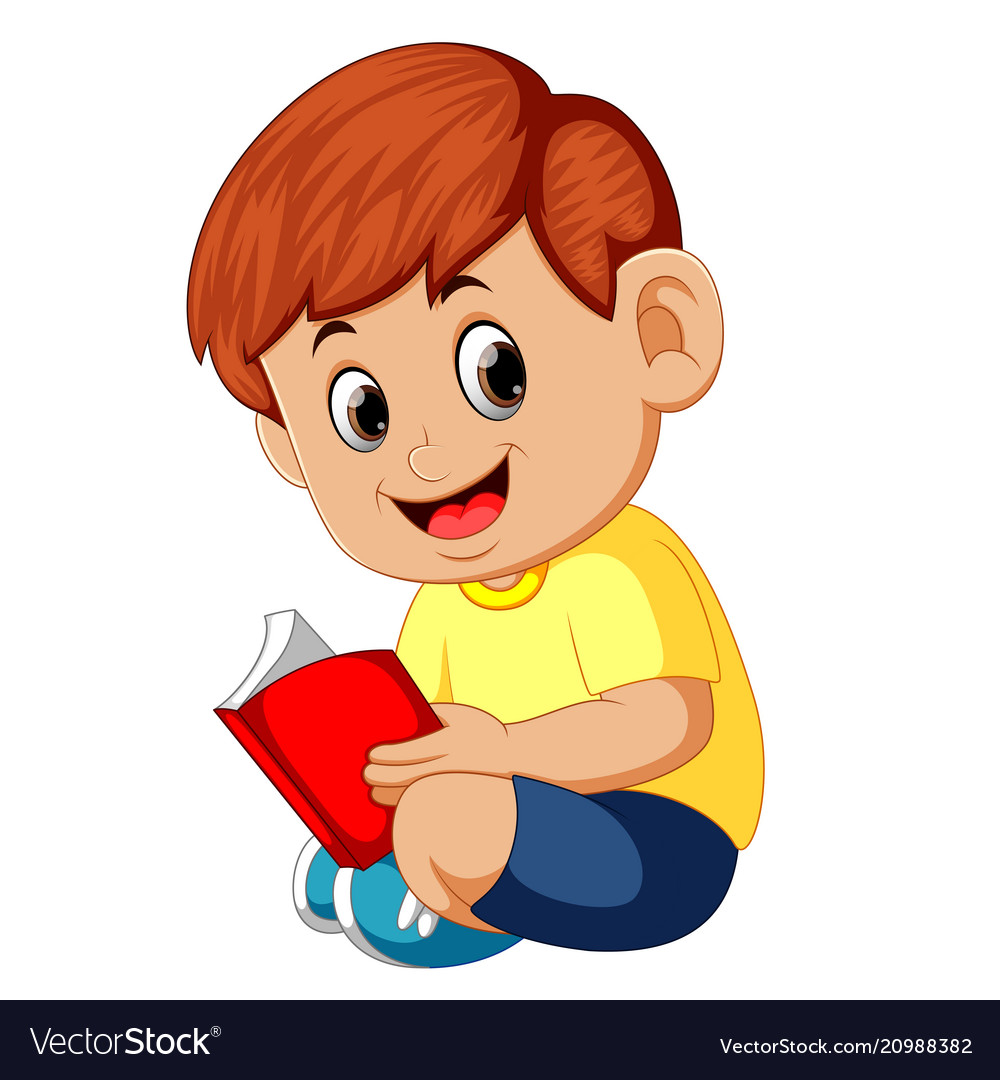 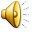 Jack look cool in blue. 

Proper noun



You look cool in blue.

Pronoun
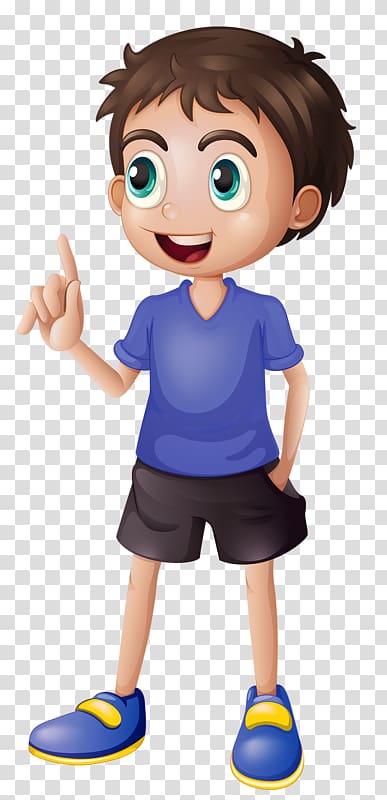 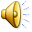 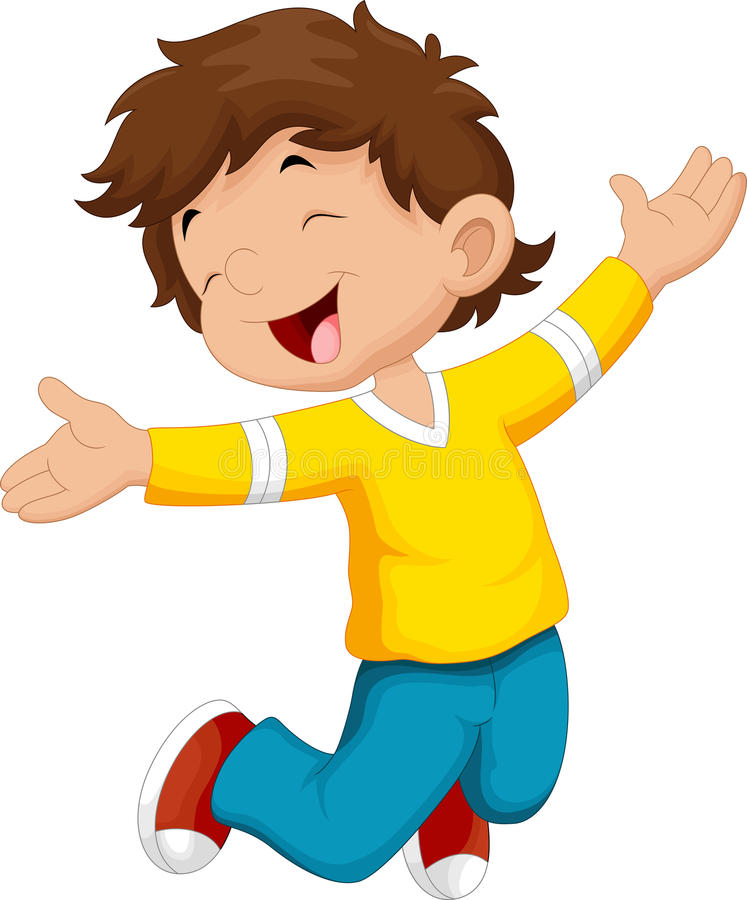 Sam is happy.

Proper noun


  I am happy.


Pronoun
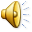 Rachel and Amy are friends.


        Proper noun



They are friends.



Pronoun
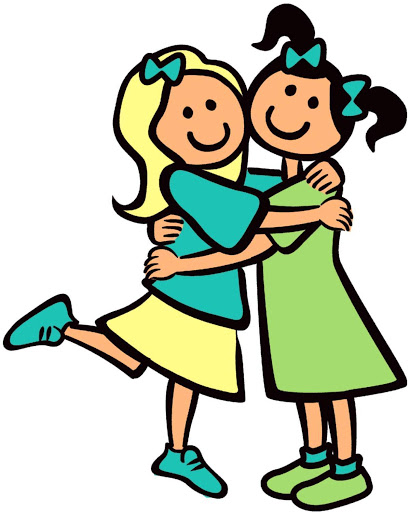 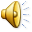 Pronoun replaces a noun or nouns in the naming part (noun) of a sentence.
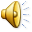 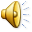 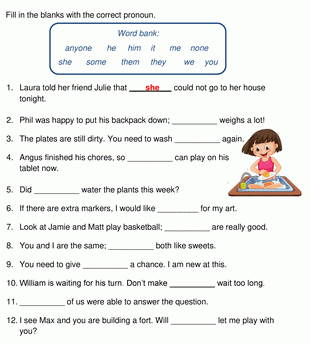 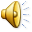 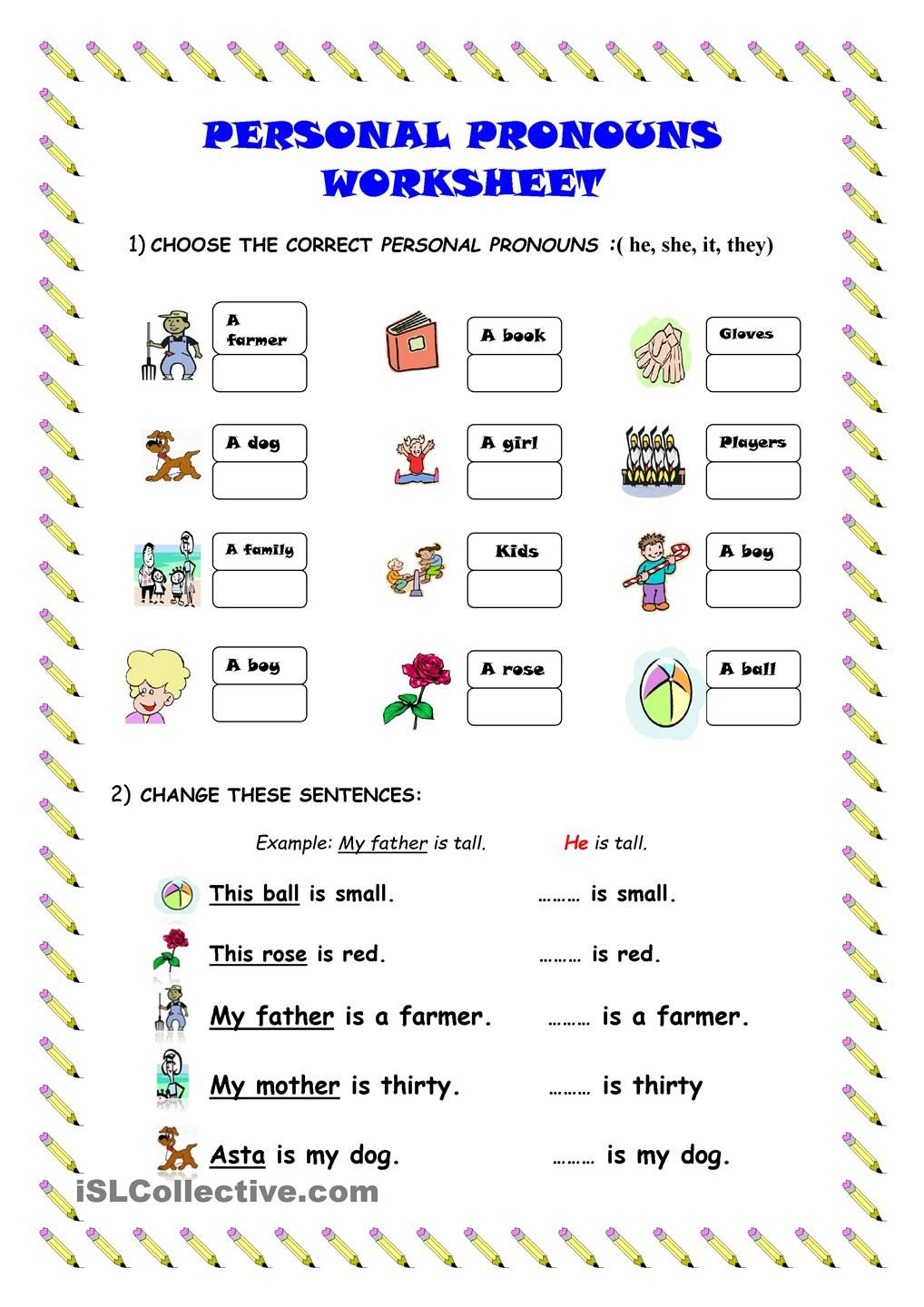 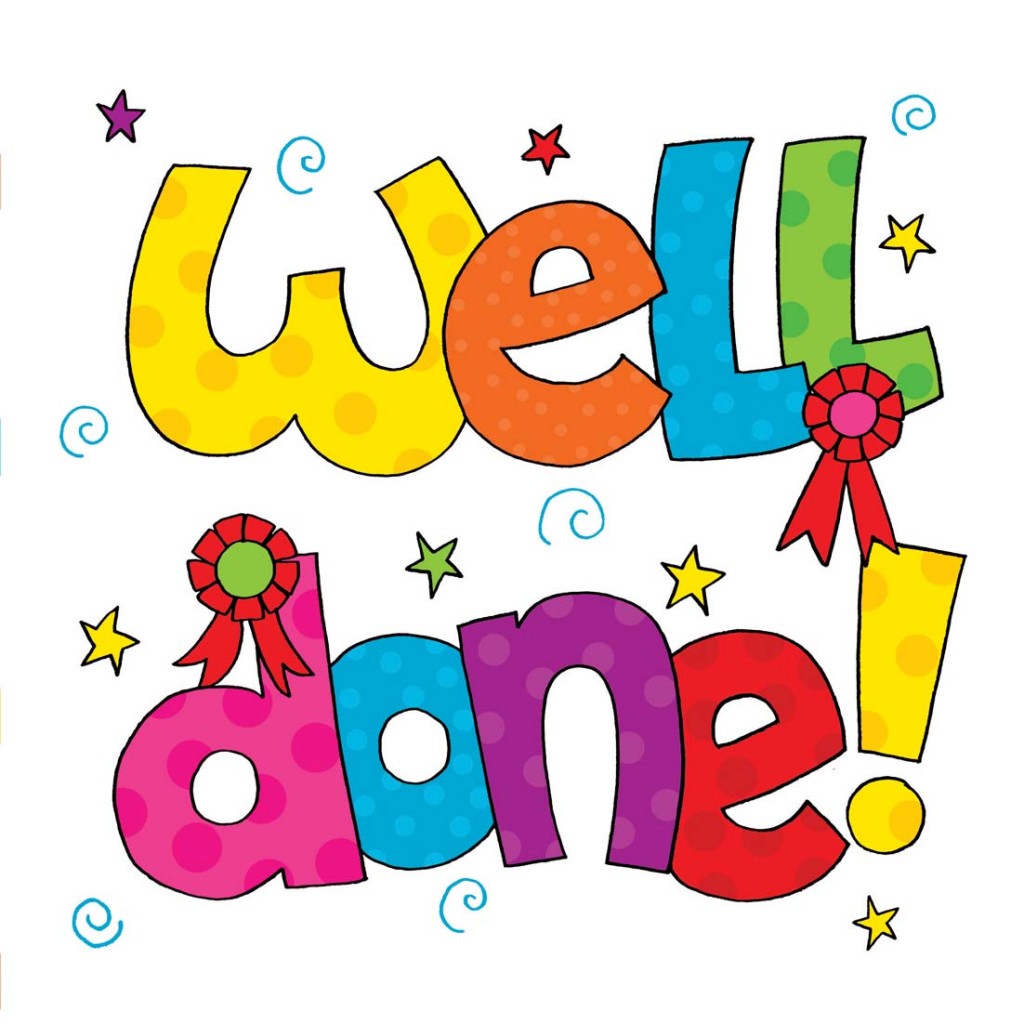 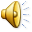